Муниципальное бюджетное дошкольное образовательное учреждение «        детский сад комбинированного вида № 54 «веснушки» (МБДОУ «Детский сад № 54 «Веснушки»)Профессия «Строитель»           подготовила:                                                      Кискорова Фарида Одилжоновна                             Междуреченск 2023
Оглавление
Введение 
Основная часть
Заключение
Список источников и литературы
Профессия «Строитель»
Актуальность:
В ходе работы с детьми выяснилось, что дети мало знакомы с нераспространенными видами профессий и их спецификой, с профессиями своих родителей (бухгалтер, архитектор, строитель и т.д.). Иногда понимание ребенком специфики профессии соседствует с комичным. На вопрос «Кем работает твой папа?», можно услышать ответы: «Папа целый день играет за компьютером». А на самом деле папа – программист и не просто играет, а проектирует строительство любого здания, учреждения или определенного изделия. И такая важная профессия как строитель — без этой помощи не может обойтись, как и без помощи бетонщиков, каменщиков, сварщиков и т.д.
Таким образом, назрела необходимость целенаправленной работы с детьми по формированию знаний о труде взрослых, о профессиях родителей, а в частности одной из необходимых профессий – профессией «Строителя».
Цель:
Изучение профессии «Строитель» путем создания продукта труда.

Задачи:
Развитие интереса к профессии «Строитель»
Расширение кругозора, знаний о профессии «Строителя»
Создать продукт труда профессии «Строитель»
Строитель - значит возводить, созидать, создавать, делать какие-нибудь сооружения, здания. Профессия строителя окружена особым почетом и вниманием. 

Архитектор – специалист, который занимается разработкой планов зданий, их фасадов и внутренних пространств.

Поэтому архитектор придумывает и рисует на бумаге, а строитель воплощает его чертежи в жизнь.
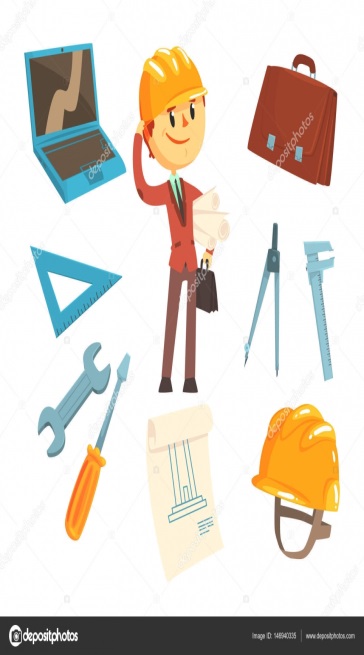 В ходе опроса среди детей старшего дошкольного возраста, стала интересна профессия «Строитель».
Через сюжетно-ролевую игру «Строитель»,  ребёнок решил использовать возможность к исследовательской работе с помощью  конструктора «LEGO» CITY 60110 от 6-12 лет.
Строителю поступил заказ на создания строительства новой пожарной части.
Материалы:
Конструктор «LEGO» CITY 60110 от 6-12 лет.
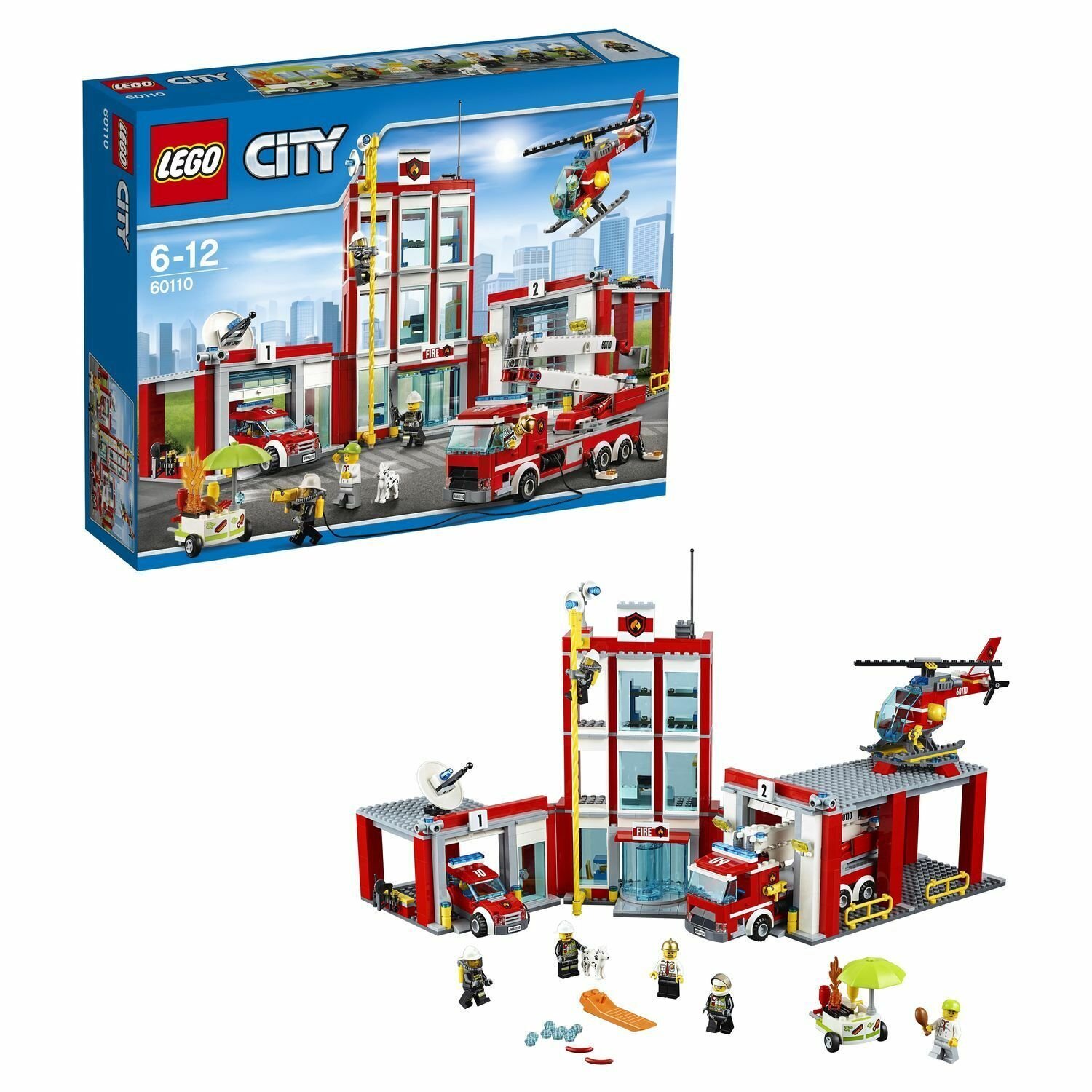 Для постройки пожарной части, строитель предложил схематический план.
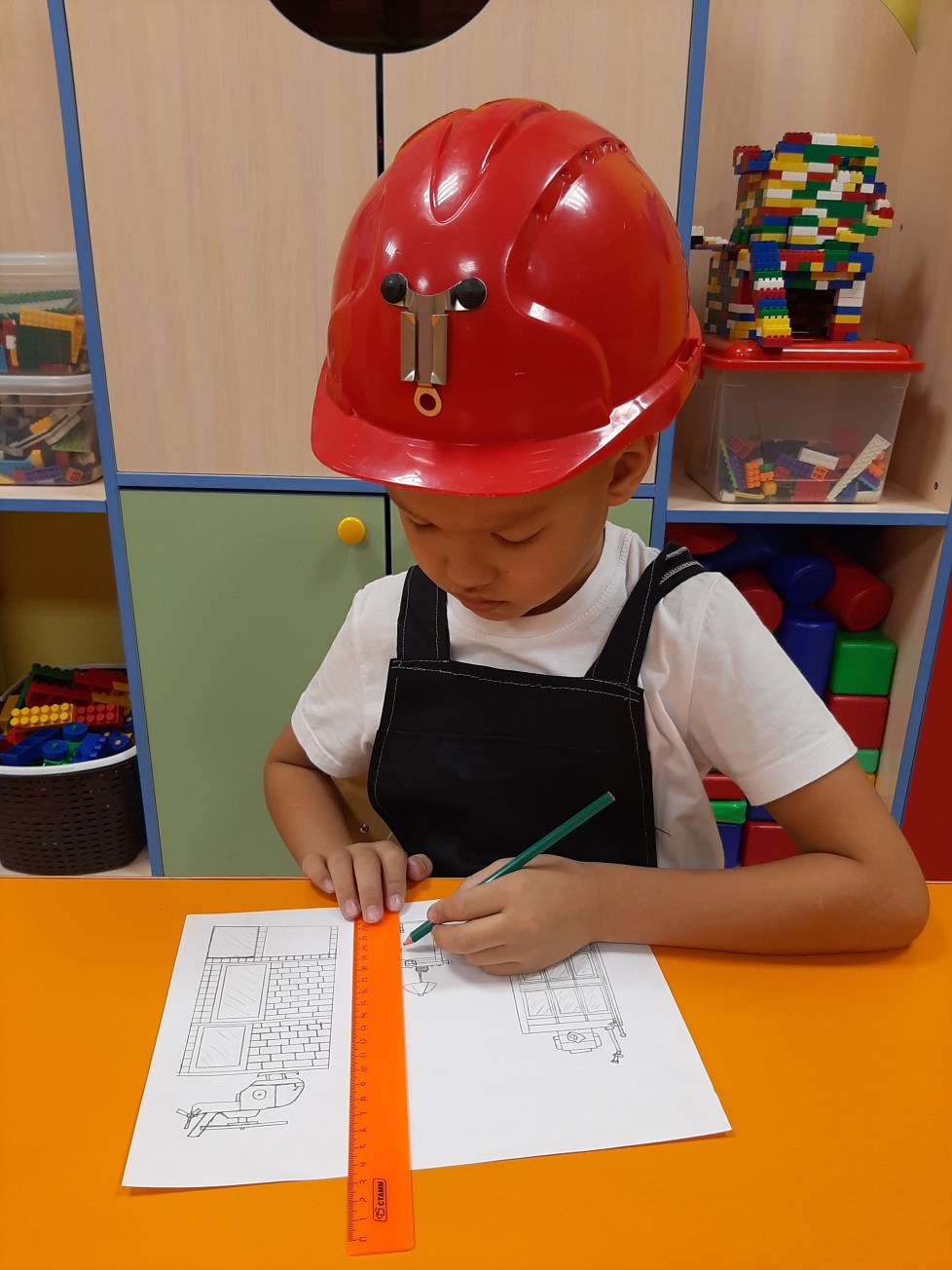 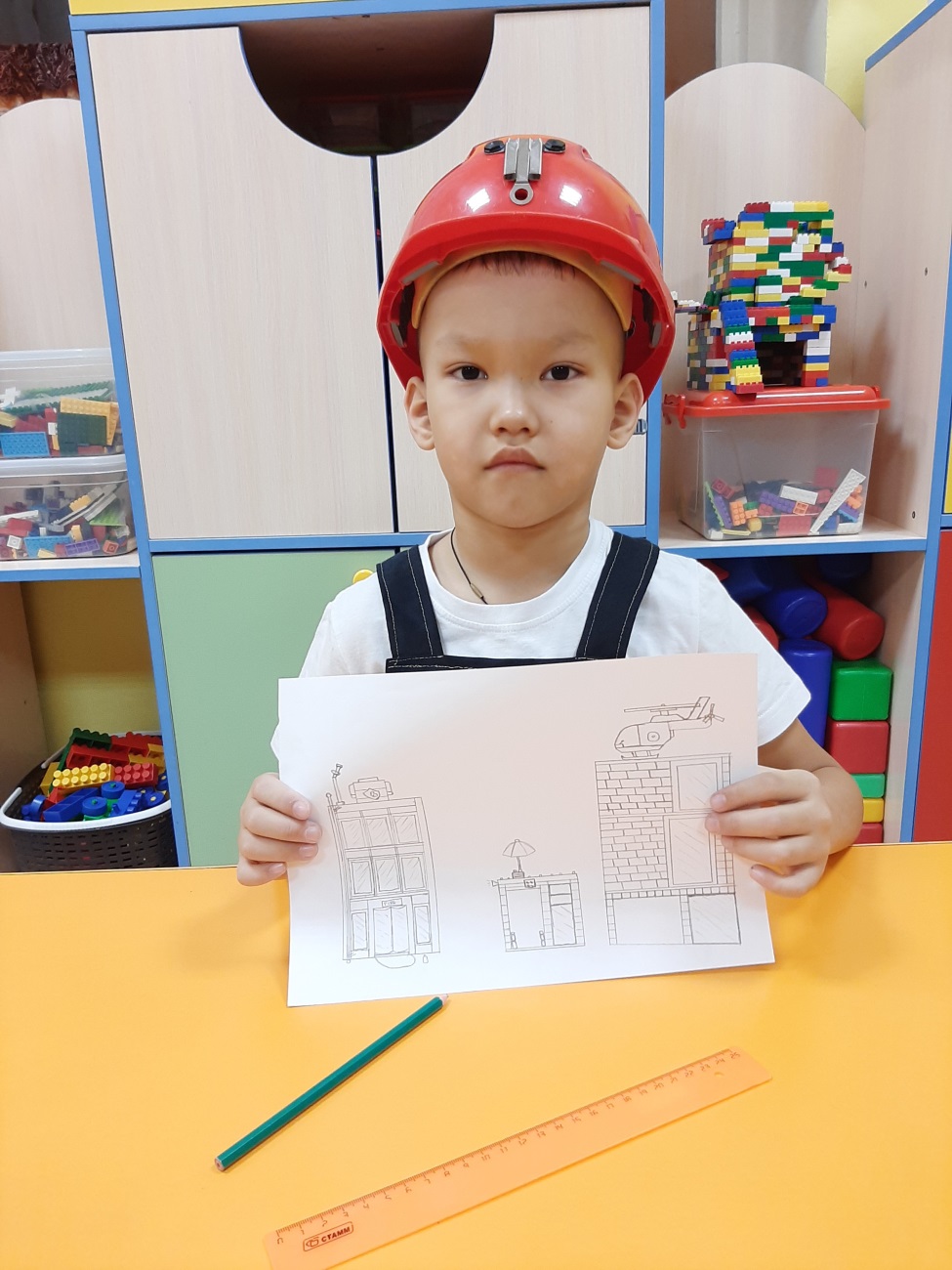 Этапы:
Здание пожарной части состоит из трех модулей (офиса и двух гаражей)
Для начала устанавливаем основу на горизонтальную поверхность.
После этого собираем фундамент будущей постройки  пожарной части.
Все детали нужно надежно фиксировать, чтобы стены получились прочными.
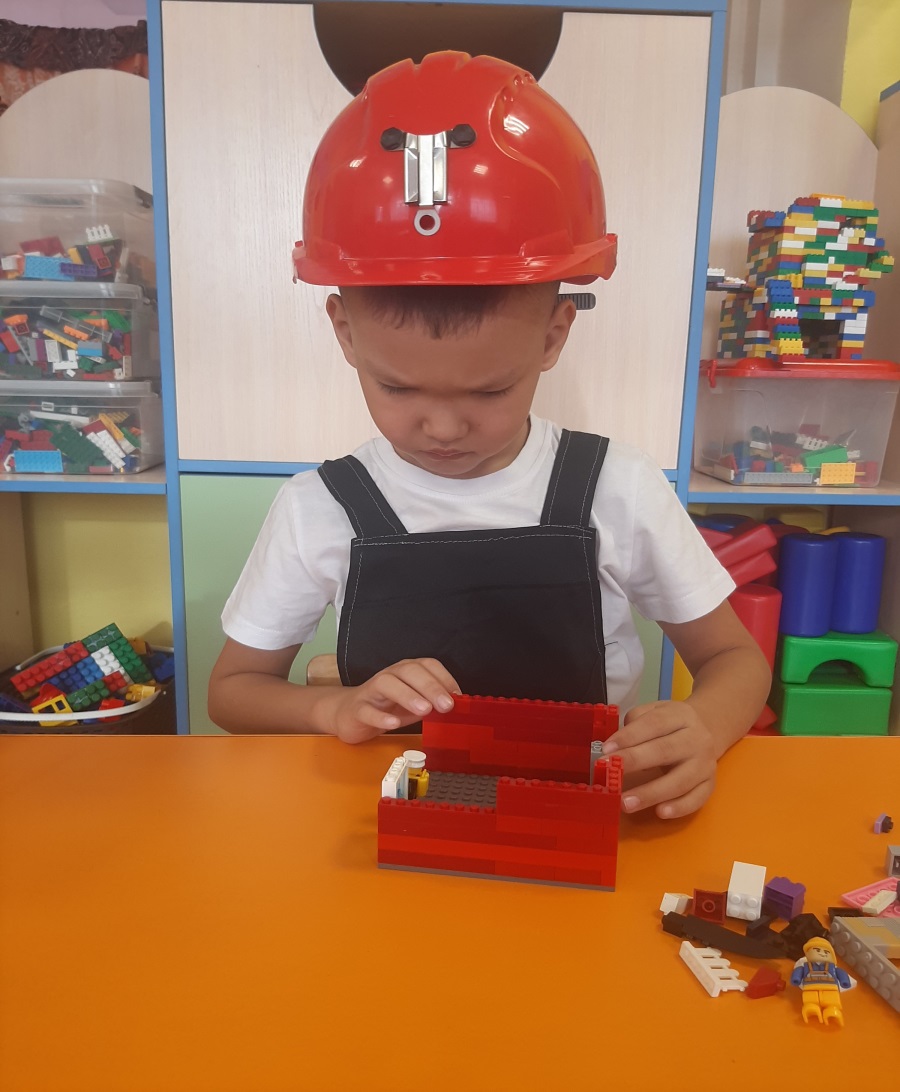 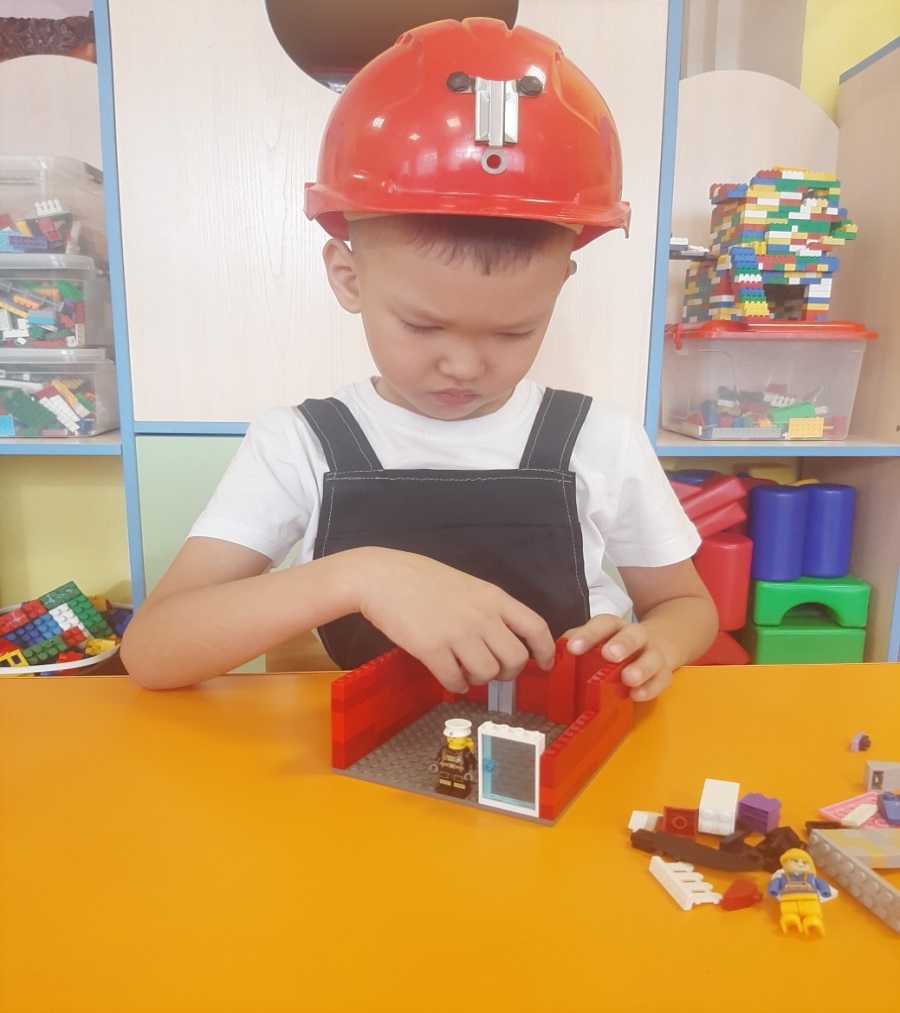 Вход в гараж  – стеклянная дверь для фигурки, стеклянные поднимающиеся жалюзи для проезда машины. 
Во все нужные  проемы нужно вставить двери.
На втором этаже оборудована диспетчерская, включающая в себя рабочий стул и стол.
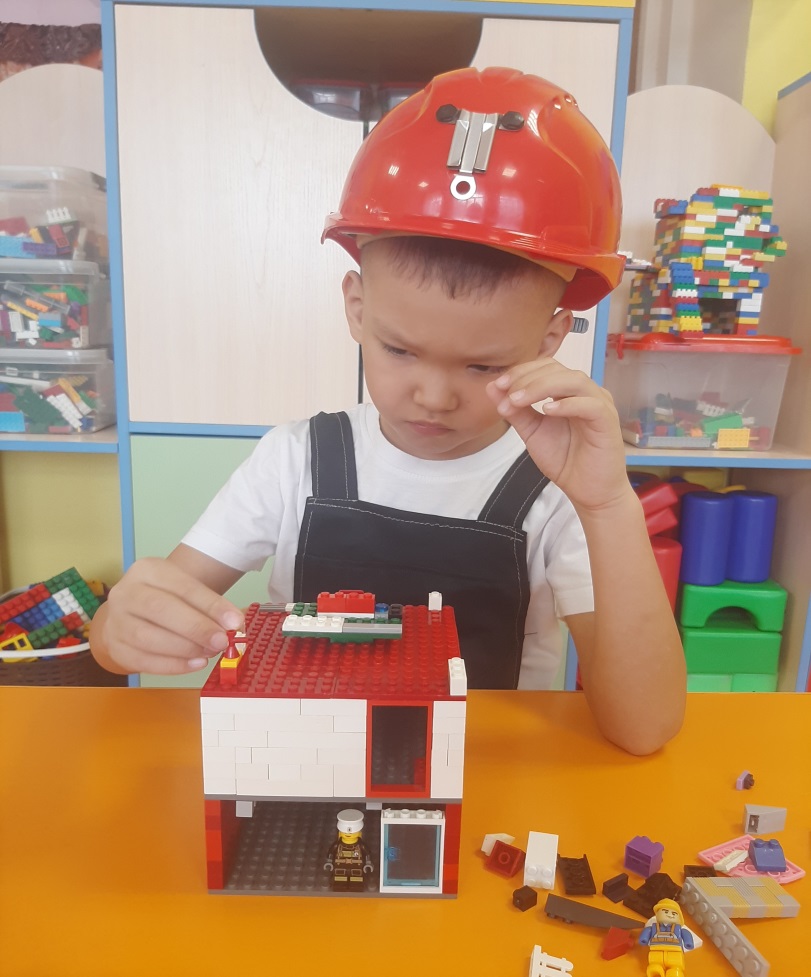 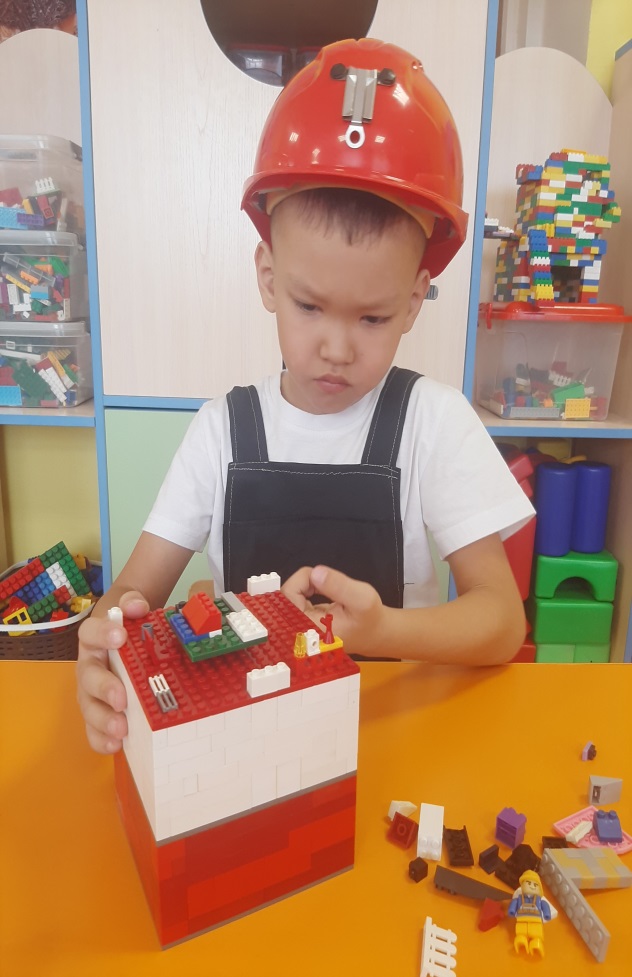 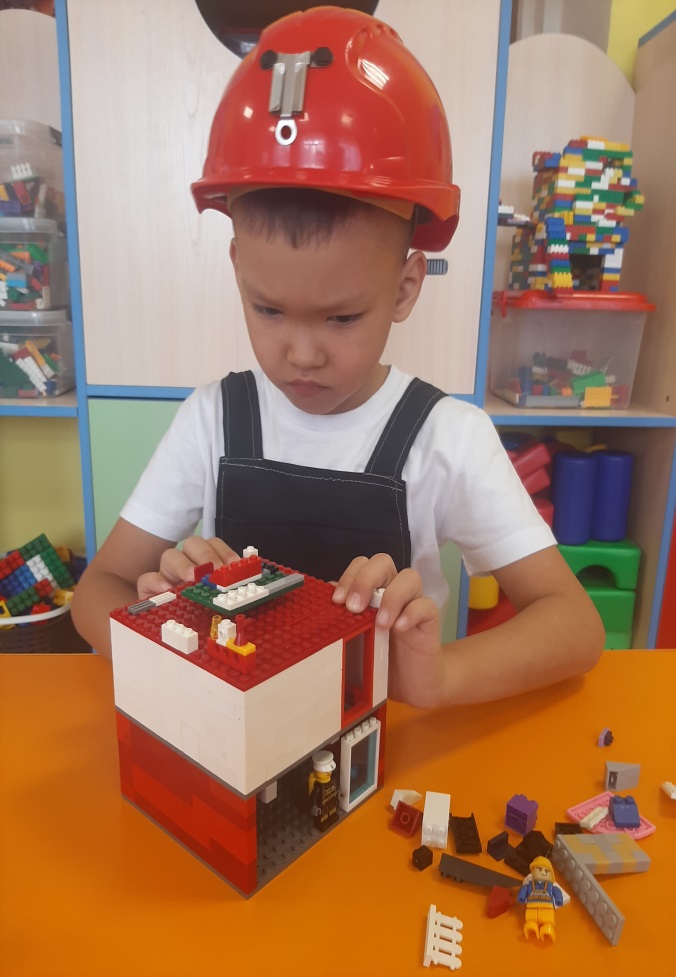 На крыше третьего этажа установлена огромная спутниковая тарелка, которая может менять угол наклона и вращаться вокруг своей оси. На крыше гаража расположена вертолетная площадка.
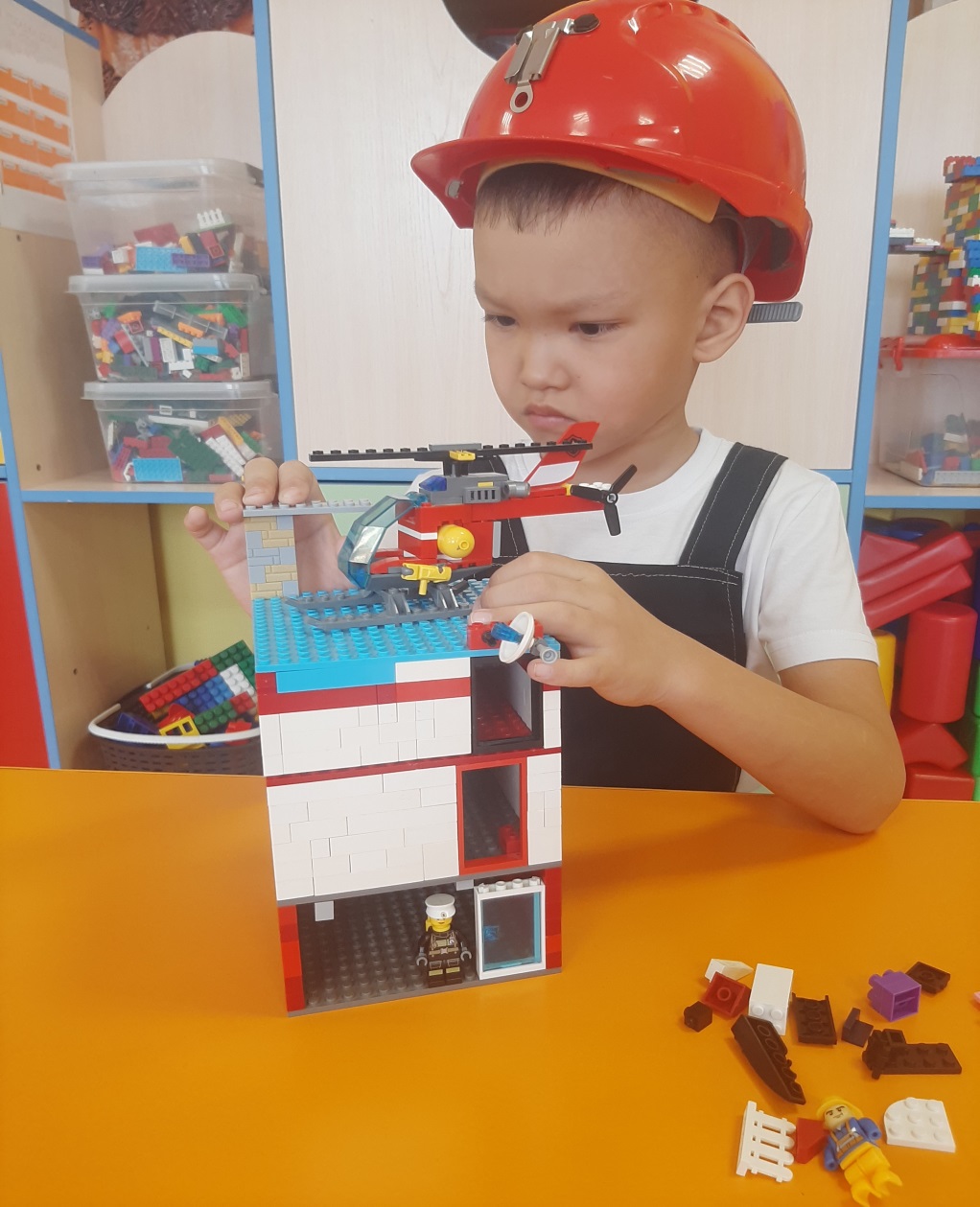 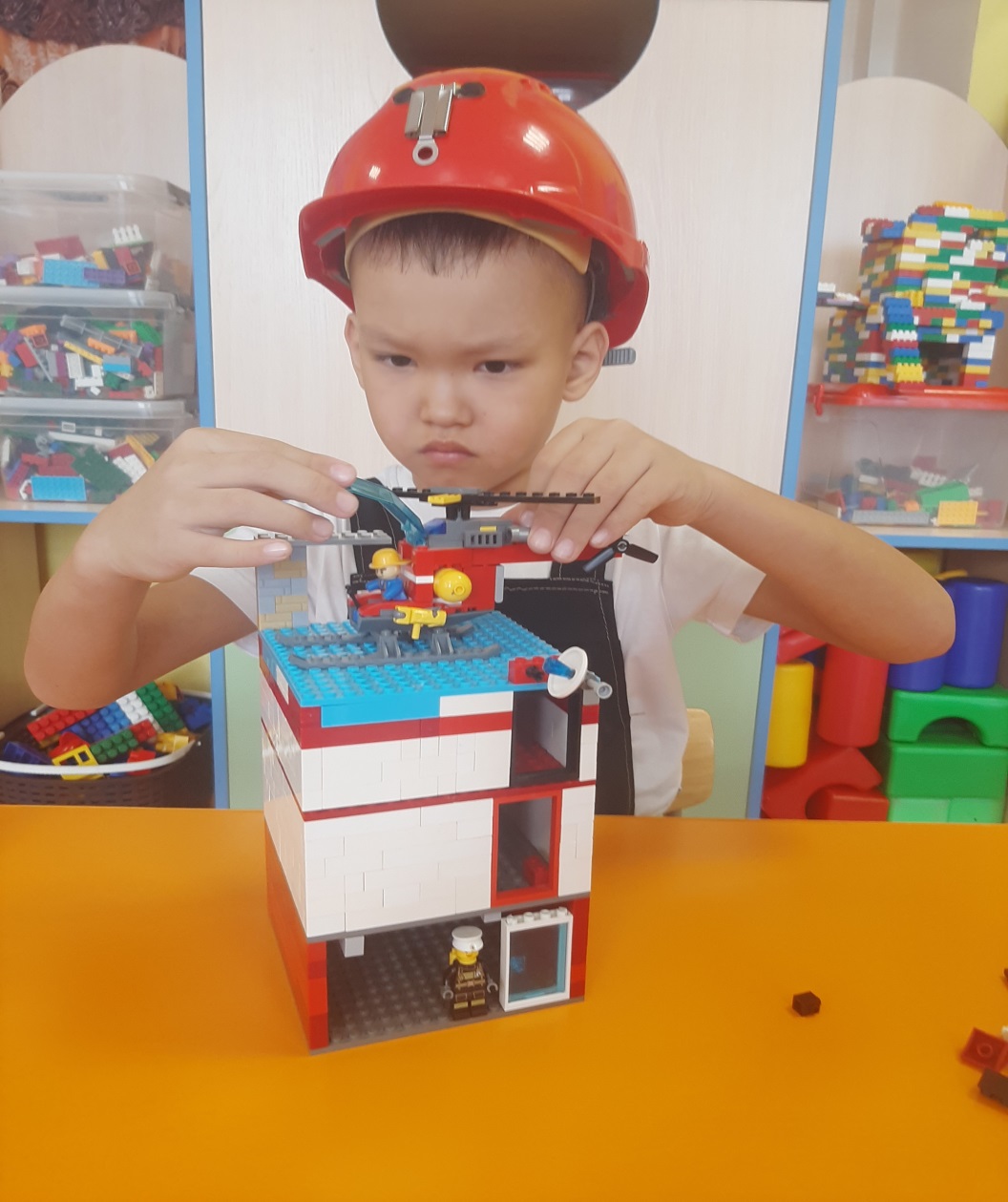 Малый гараж предназначен для хранения легковой машины, на которой перемещается начальник пожарной станции.
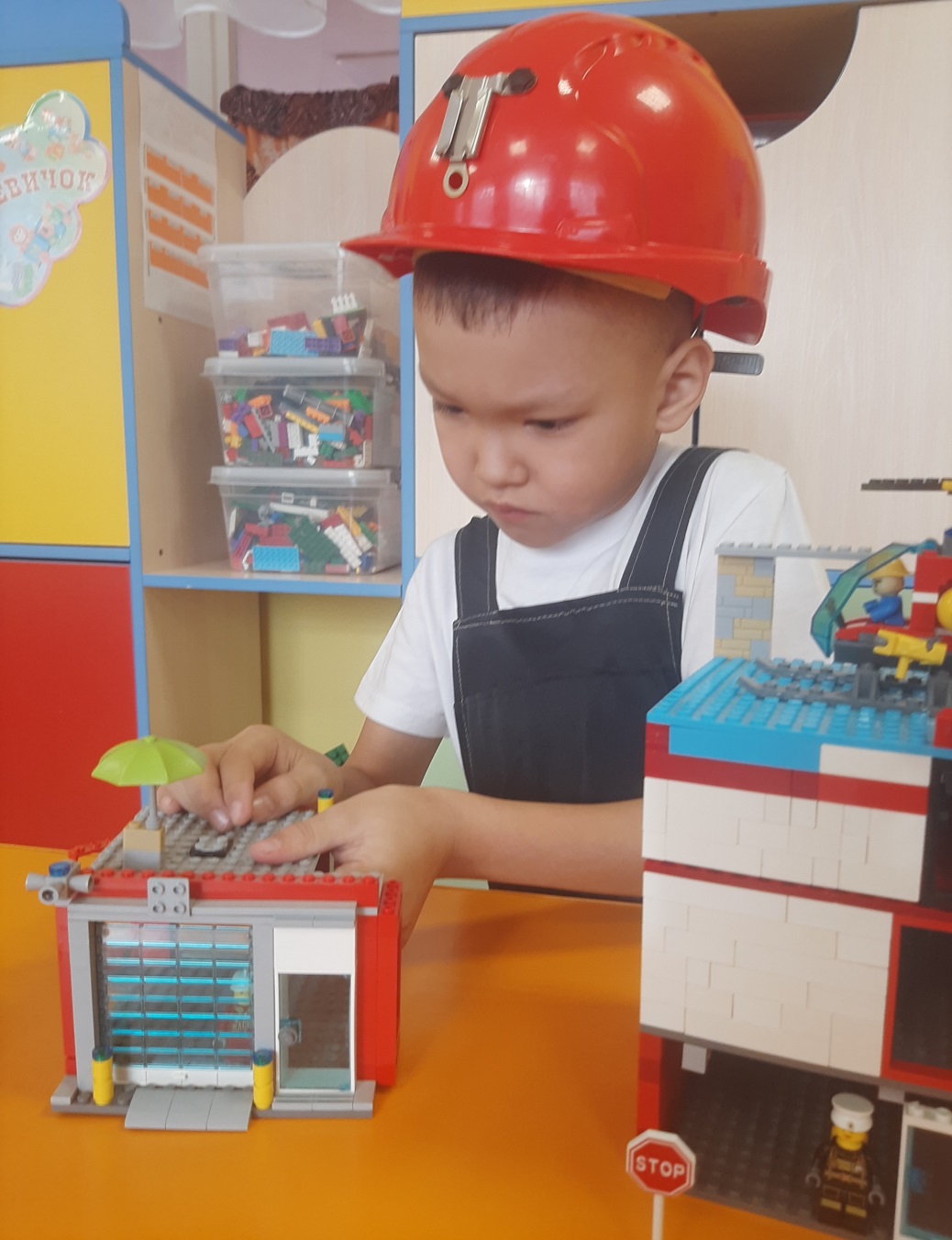 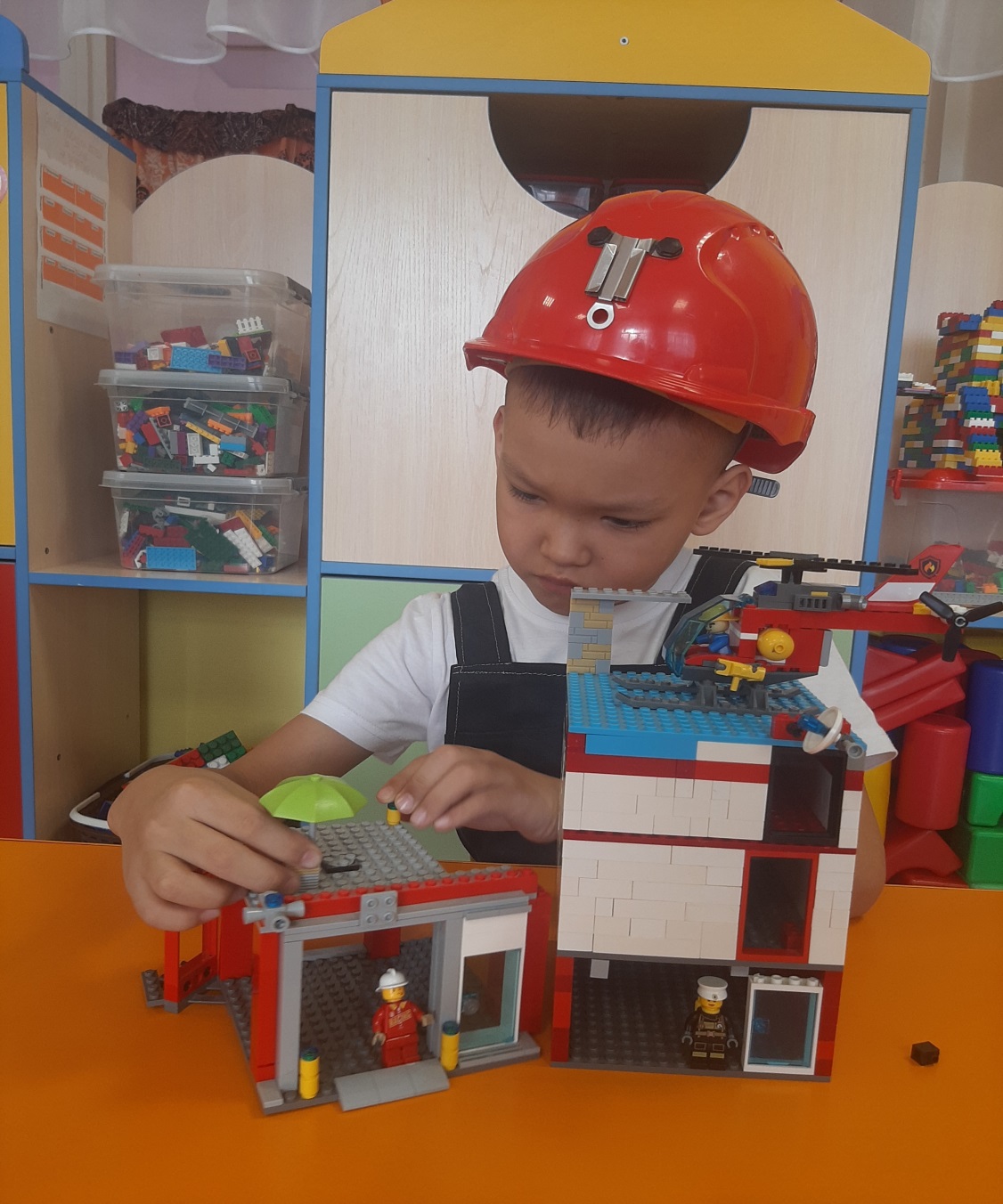 Офис представляет из себя трехэтажное строение с круглой вращающейся стеклянной дверью на первом этаже. Над входом крепится табличка с наклейкой «FIRE» и логотипом пожарной службы. 
На втором этаже оборудована диспетчерская компьютером, телефоном и радаром на нем. 
Третий этаж занимает комната отдыха пожарных.  С крыши до фундамента здания спускается длинный желтый канат. На канат насаживается специальная деталь с ручками-держателями. По этому канату, держась за ручку, пожарные спускаются на срочные вызовы.
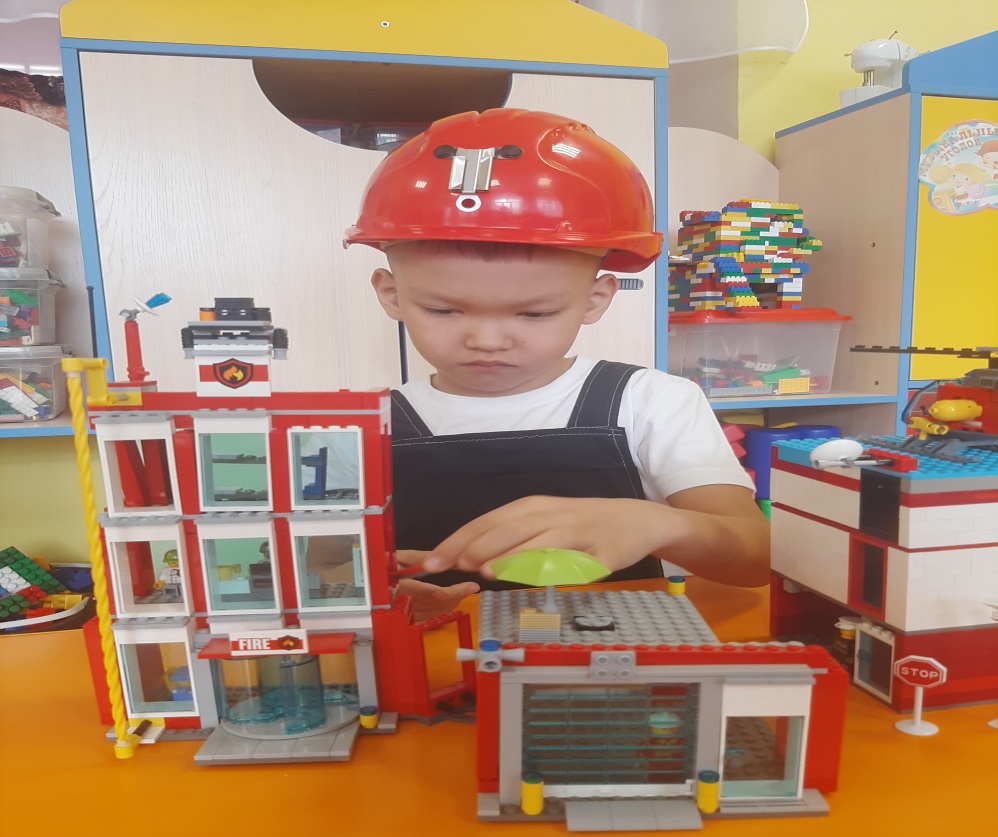 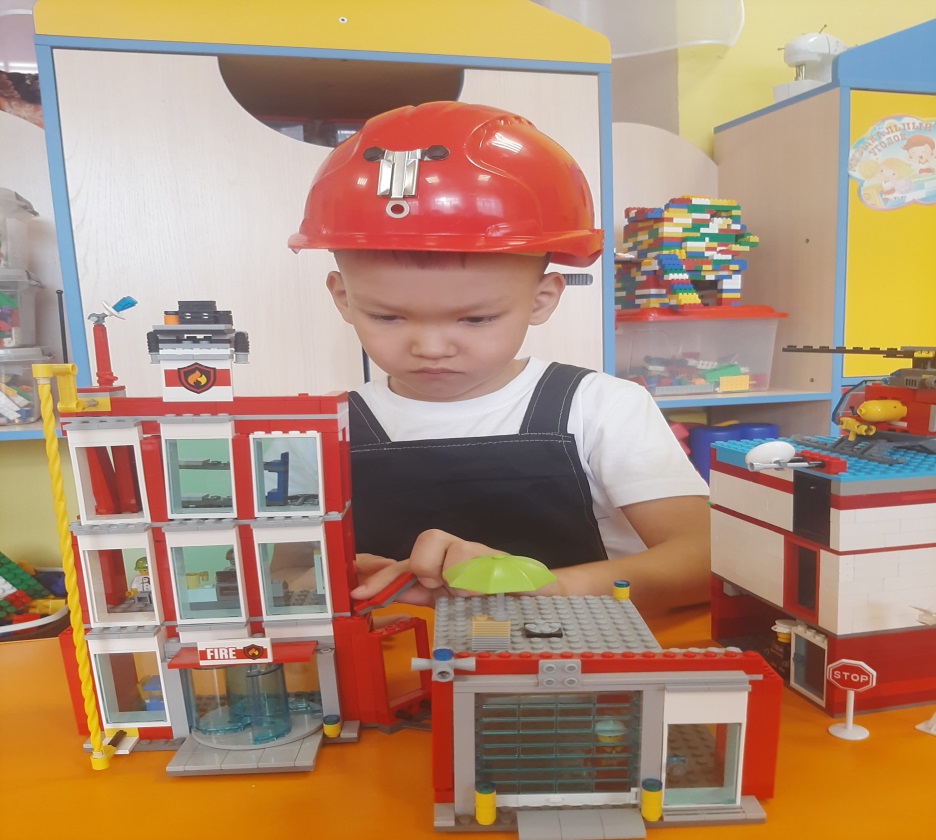 Наша «Пожарная станция» удалась на славу! Здание пожарной станции является модульным и может перестраиваться в различных вариантах.
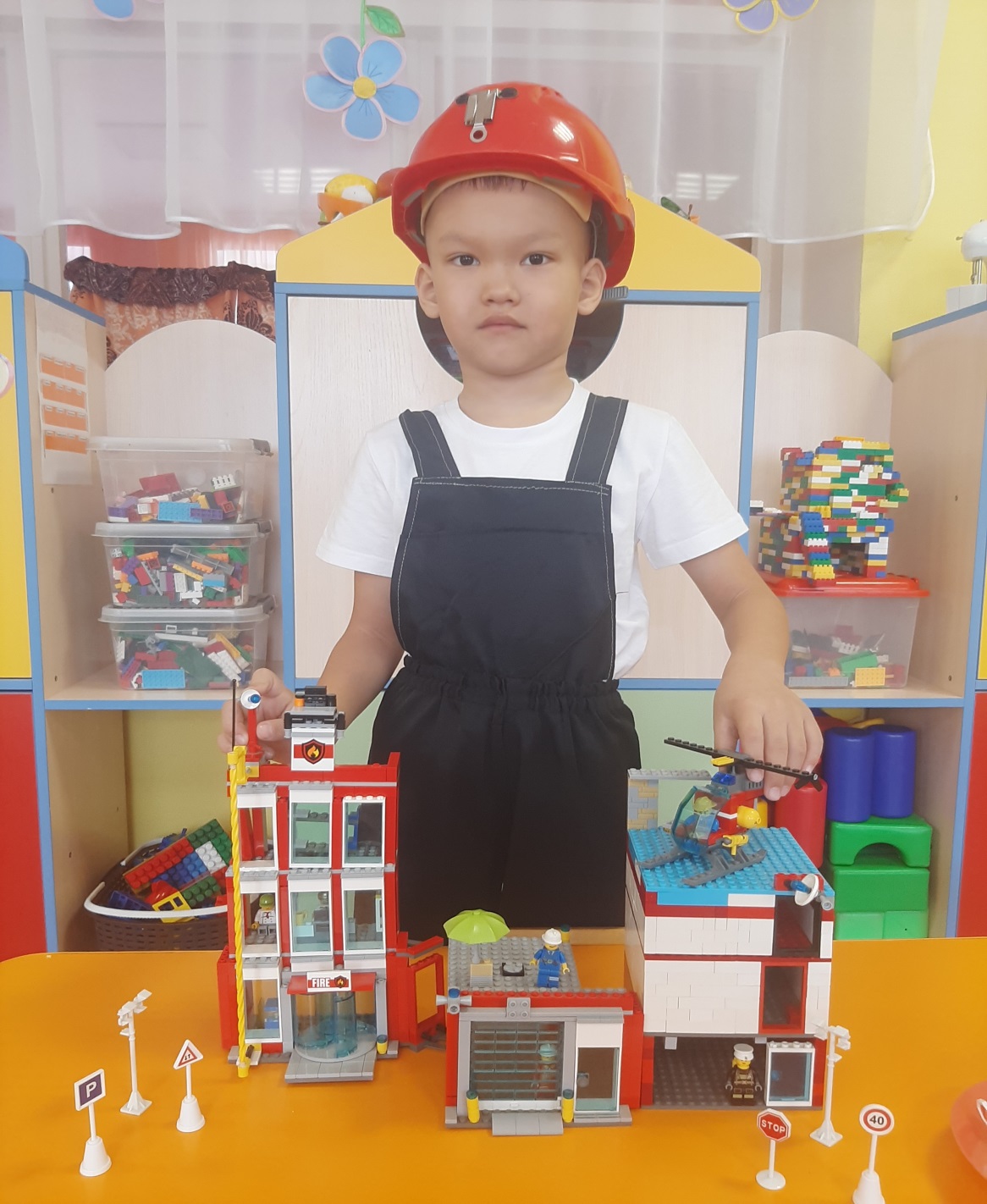 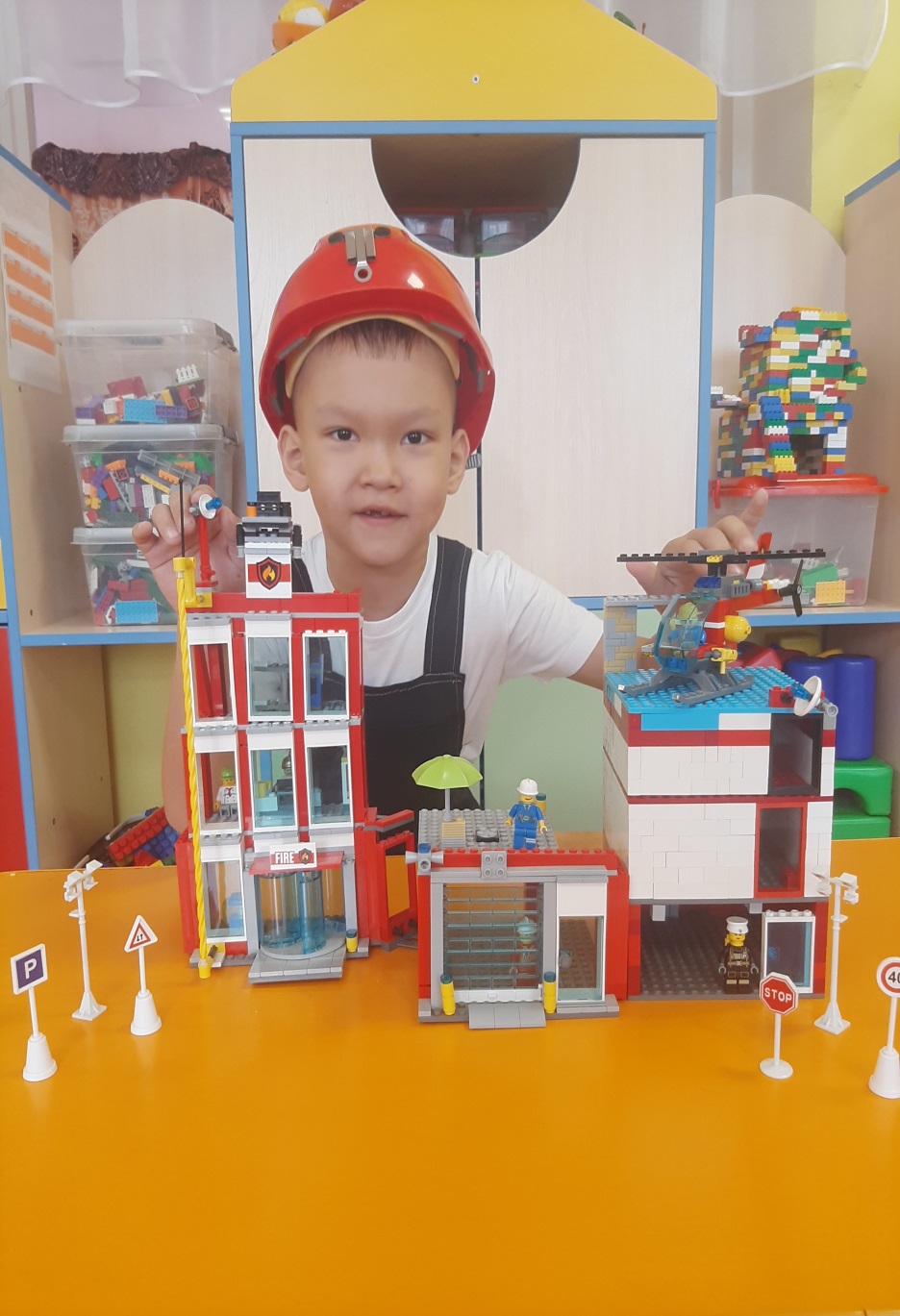 На всех этапах моей работы я ясно осознаю, что основной ожидаемый мною результат – развитие творческих способностей, приобретение ребенком новых знаний, умений и навыков. А главный результат, детально проработанная схема, подготовленное ребенком сообщение, «схематический рисунок»
Литература:
1. Варяхова Т. Примерные конспекты по конструированию с использованием конструктора ЛЕГО. Дошкольное воспитание. – 2009 -№ 2. – С. 48-50.
    2. Шорыгина Т. А «Профессии какие они». 2010- Шорыгина Т.                    А. О профессиях.
Интернет сайты: 
1. Презентация на тему « Профессия « Строитель» https://infourok/ru/obrazovatelniy-proekt-tema-znakomstvo-s-professiey-stroitel-1370951.html
2. Презентация на тему «Профессия строитель» http:/www/myshared.ru/slide/807005/
Спасибо за внимание